RHUL Plans for Moriond’13
Ian Connelly, Josh Thomas-Wilsker, Ricardo Gonçalo
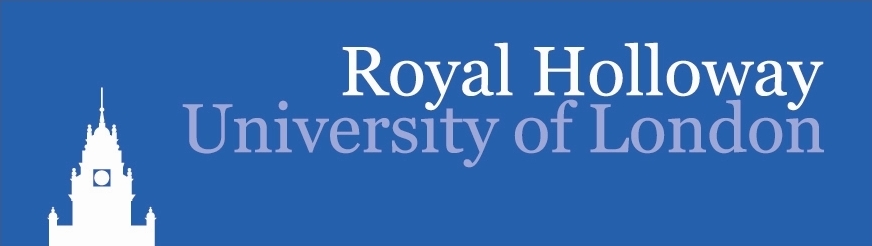 People:
PhD Students (100%):
Josh Thomas-Wilsker
Ian Connelly
Research Assistant: Ricardo Gonçalo – 80%
Academics: Pedro Teixeira-Dias, Glen Cowan

Involvement:
Ian & Josh with help & guidance from Ricardo:
Participated in VH cut-flow challenge
Working 100% on 2012 top b-tagging calibration : urgent for all H->bb 
Come back to analysis work once top calibration is on solid footing
Ricardo: 
Edit ttH note & act as trigger contact – until a willing replacement is found 
Concentrate on organizing ttH – focus on dilepton if it still looks feasible
Currently less people than single lepton – needs more attention to make it to Moriond
All: 
Plan is to ramp up analysis machinery to make VH studies as needed  
In practice: RootCore-based package as used for cut-flow challenge
The available time probably won’t allow a big direct contribution to analysis, so  highest priority is getting top b-tagging in place